SOVITTU MIKÄ SOVITTUJOHTAMISSOPIMUSTEN UUDISTAMINEN 2017
27.3.2017
Henkilöstö- ja hallintopolitiikkaosasto
UUDISTUKSEN LÄHTÖKOHTA JA PERIAATTEET
Lähtökohta on, että kaikilla hallinnonaloilla on käytössä johtamissopimukset. 
Periaatteita uudistukselle (ks. työryhmämuistio VM 39/2016)
Johtamissopimusmenettelyä yksinkertaistetaan. 
Tulossopimus- ja johtamissopimusmenettelyn välistä suhdetta selkeytetään.
Valtionhallinnon yhdenmukaisuutta lisätään. 
Johtamiskeskusteluja ja ammattimaista palautteen antamista edistetään.
Tulospalkkauksen mahdollisuus (VM päättää erikseen)

Uusi sopimusmalli:
Valtionhallinnon yhteiset johtamisen tavoitteet (taustalla hallituksen tavoitteet)
Keskeiset tulostavoitteet (liitetään)
Johtaminen ja johtajuus (ministeriön ja viraston tavoitteet)
Johtajien henkilökohtainen kehittyminen ja palvelussuhde (vapaamuotoinen)

VM ohjeistaa ja tukee uudistusta.
JOHTAMISSOPIMUSMENETTELY
Sopimuskausi:
Johtamissopimus tehdään virkaan nimittämisen yhteydessä koko tehtäväkaudeksi eli pääsääntöisesti viideksi vuodeksi. Kesken tehtäväkauden laadittava johtamissopimus tehdään määräaikaisen nimityksen keston jäljellä olevaksi ajaksi.
Johtamissopimusta tarkennetaan tarvittaessa vuosittaisen tarkastelun ja arvioinnin yhteydessä.

Sopimusosapuolet:
Kansliapäällikkö  ja ministeriön osastopäällikkö(Ministeriön harkinnan mukaan johtamissopimuksen voi ministeriön osastopäällikön kanssa tehdä myös alivaltiosihteeri kansliapäällikön sijaan.)
Kansliapäällikkö ja ministeriön alaisen viraston päällikkö(Ministeriön harkinnan mukaan kansliapäällikön sijaan johtamissopimus voidaan tehdä hallituksen tai johtokunnan taikka ministeriön osastopäällikön ja viraston päällikön kanssa.)
Johtamissopimus voidaan tarvittaessa tehdä myös muun valtion johtotehtävässä työskentelevän kanssa (esim viraston päällikön välittömässä alaisuudessa työskentelevät, viraston palkkausjärjestelmän soveltamispiiriin kuulumattomat johtajat, joilden toimenkuvassa johtamisvastuulla on merkittävä osuus).
JOHTAMISSOPIMUSMENETTELY
Sopimusten käyttö:
Uudet sopimukset: otetaan käyttöön uudistettu sopimusmalli ja uudet lomakkeet
Jo olemassa olevat sopimukset: ei tarvetta muuttaa, noudatetaan aikaisempaa ohjeistusta ja lomakkeita. (Jos sopimusosapuolet pitävät tarkoituksenmukaisena, niin on mahdollista myös tehdä uudistetun sopimusmallin mukainen sopimus nimityksen jäljellä olevaksi ajaksi.)

Tarkastelu ja arviointi:
Vuosittain, viimeistään huhtikuun puoliväliin mennessä, sopimusosapuolten välisissä johtamiskeskusteluissa arvioidaan tavoitteiden toteutumista ja johtajan onnistumista, ja tarvittaessa tarkennetaan johtamissopimusta.
Johtamiskeskusteluja käydään aina tarvittaessa ja voidaan toteuttaa esimerkiksi säännönmukainen puolivuotiskeskustelu syksyisin.

Tärkeintä: toimiva keskusteluyhteys sopimusosapuolten välillä!
JOHTAMISSOPIMUS JA SEN LIITTYMÄT
Valtion johtaja-politiikka
YHTEISET JOHTAMISEN
TAVOITTEET
1
JOHTAJAN HENKILÖ-
KOHTAINEN KEHITTYMINEN JA PALVELUSSUHDE
Tulos-ohjaus
Johtaja itse
TULOSTAVOITTEET
2
JOHTAMINEN JA JOHTAJUUS
3
4
Organi-saatio
4
5
JOHTAMISSOPIMUKSEN SISÄLTÖ
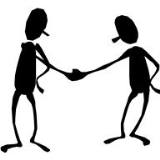 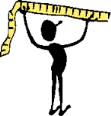 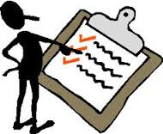 6
UUDISTUKSEN AIKATAULU
VM:n ohje ja infopaketti johtamissopimuksen laatimiseksi ylimmälle johdolle
Tarvittavat yhteiset valmennustilaisuudet
Ministeriöiden kansliapäälliköille oma malli/ohje
Johtajan onnistumisen arviointi ja yhteiset arviointikriteerit
Johtajan onnistumisen arviointi vuotta 2017 koskien (uudet ja vanhat sopimukset) 
Uudistetun mallin ja menettelyn arviointi
3/2017 
4/2017 -
5/2017
kehittämistyötä 2017
ministeriöissä kevät 2018
6/2018
7
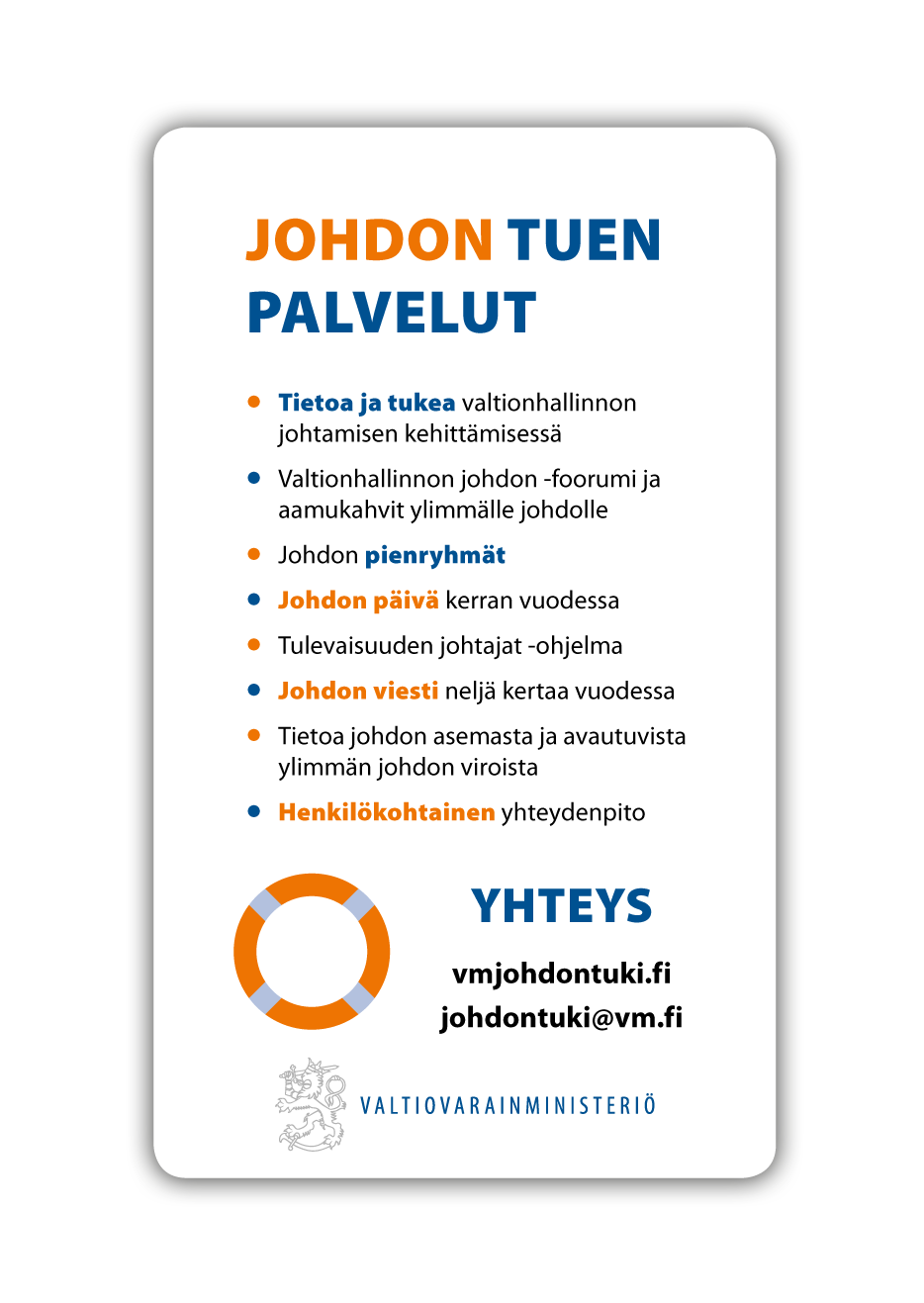 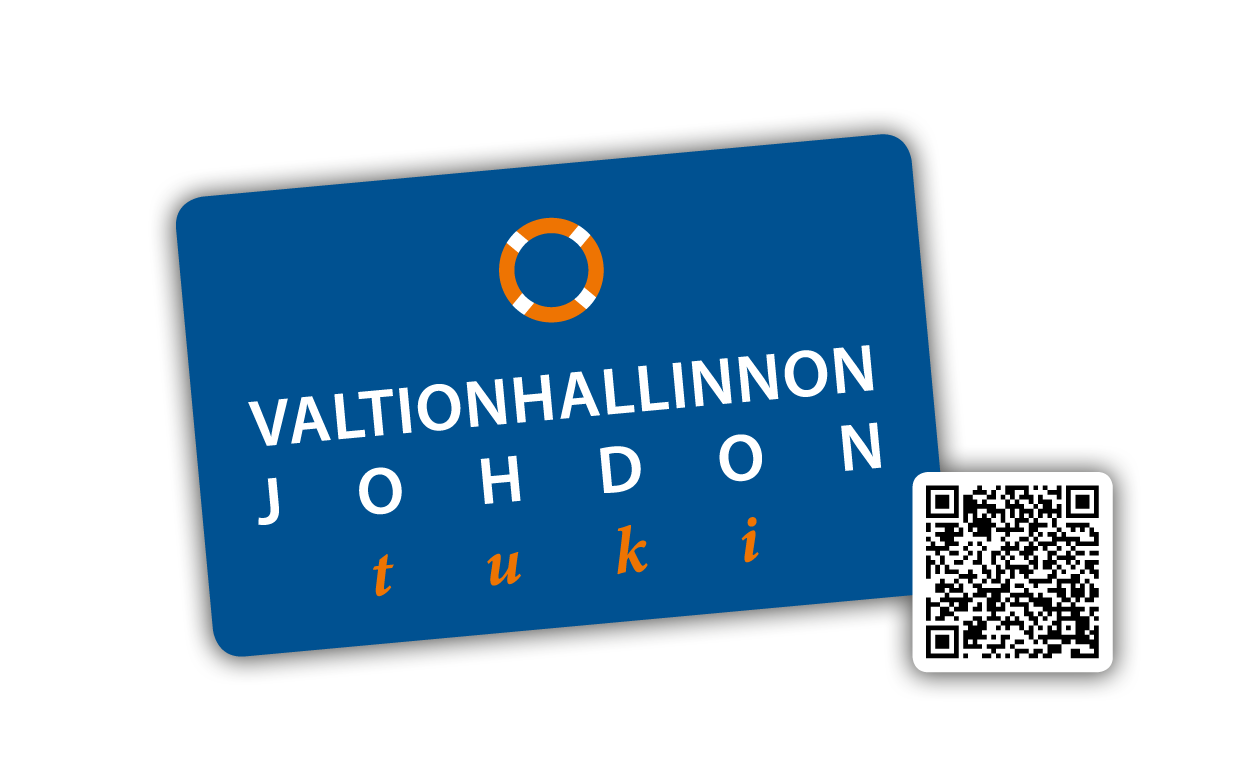